Aeromedical regulations in covid times
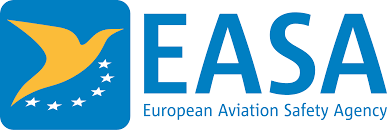 Guidelines in relation to the COVID-19 pandemic
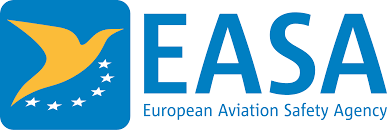 Purpose and applicability
Background
COVID-19 symptoms (most common)
COVID-19 symptoms (less frequent)
Sciensano  : definition of possible case
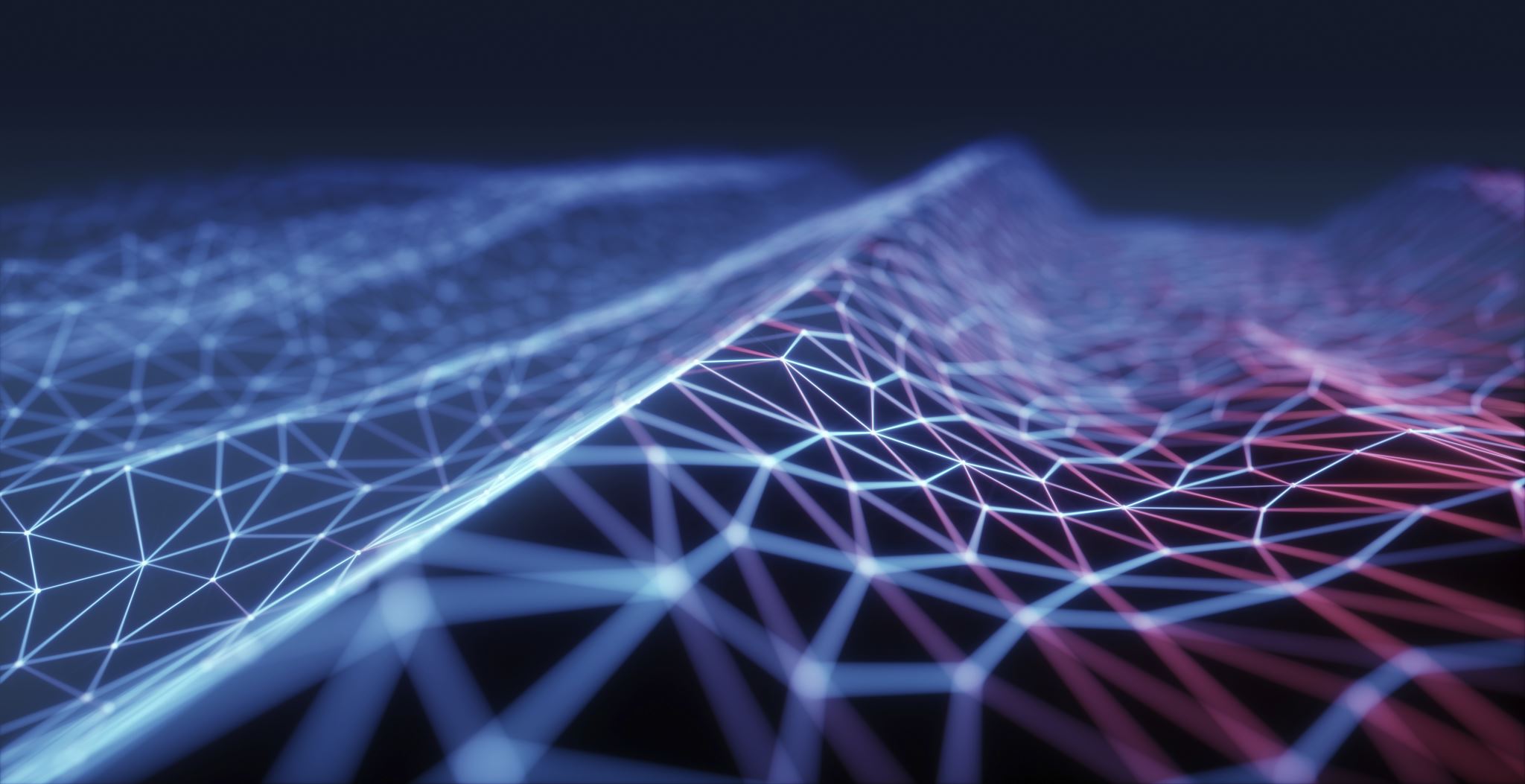 Laboratory diagnosis
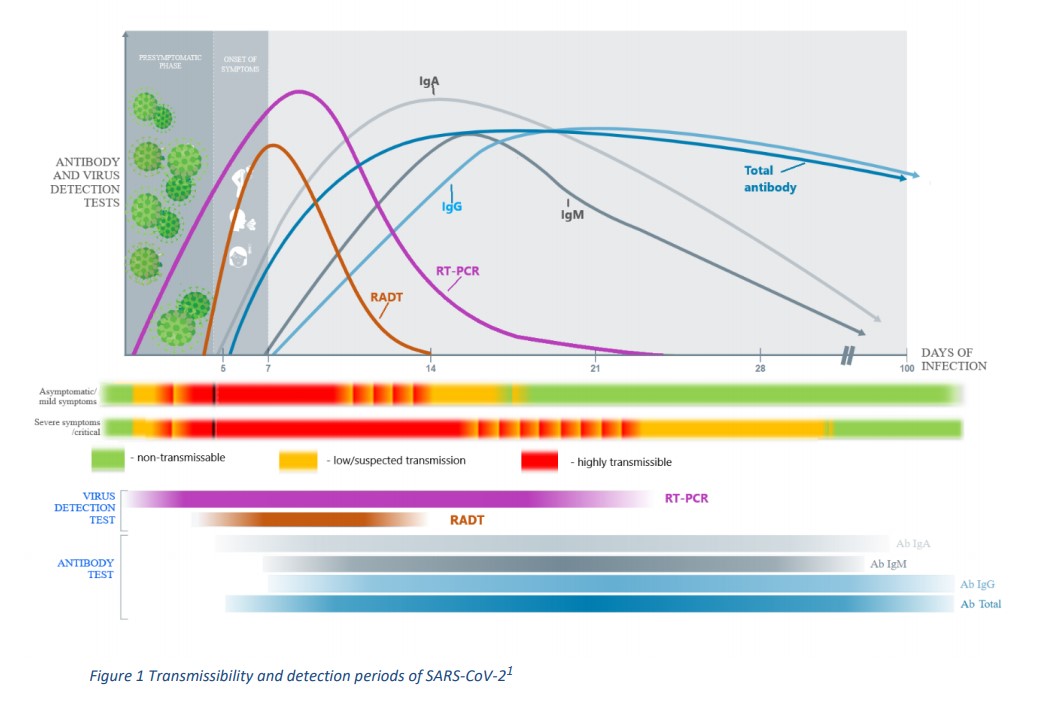 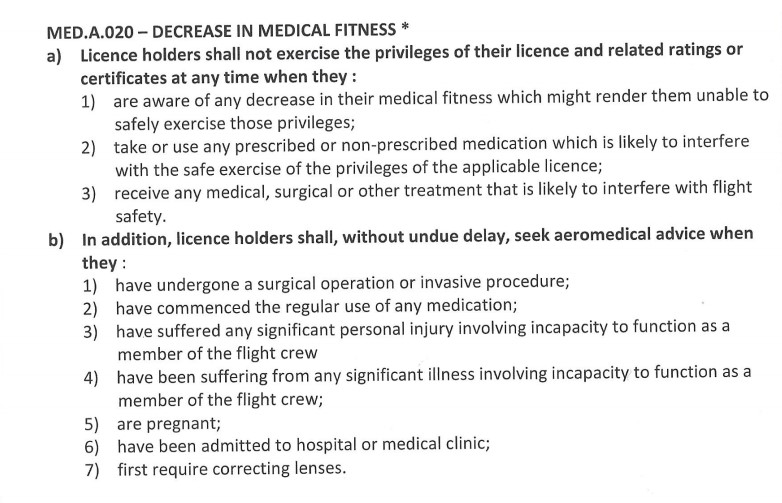 Aero-medical examination and assessment
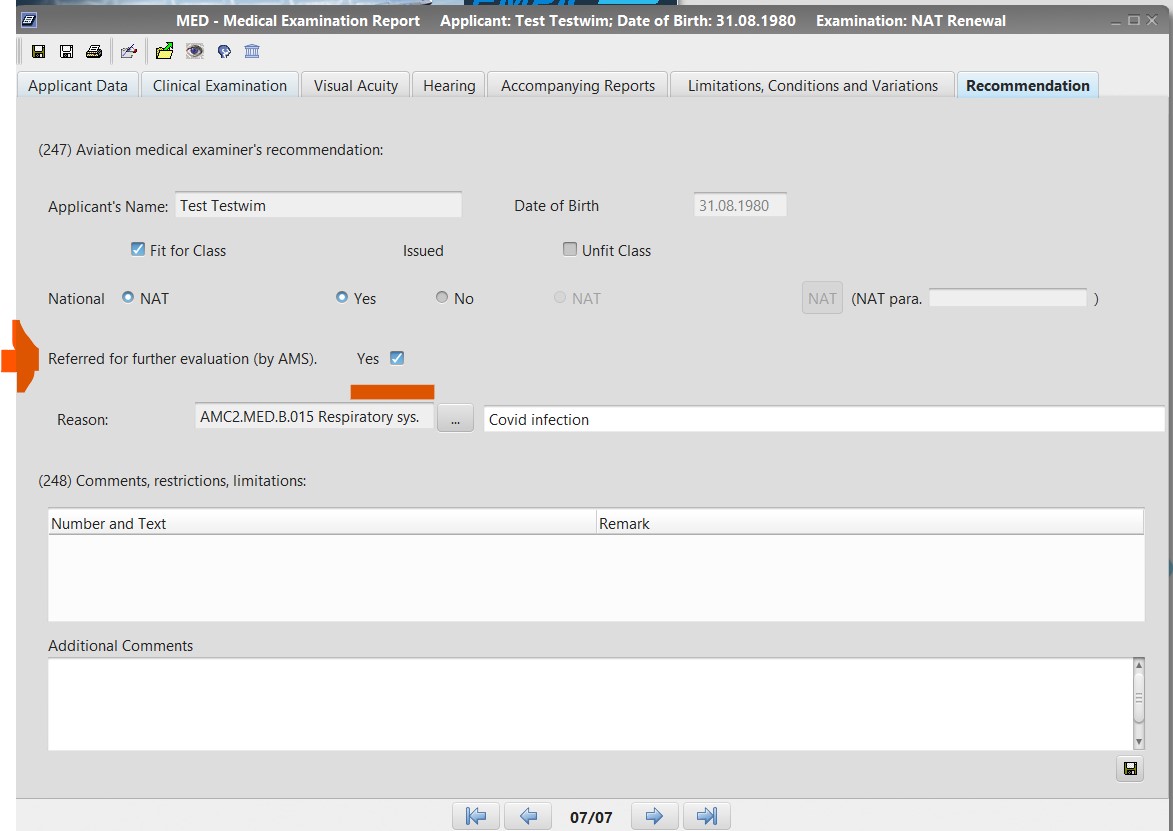 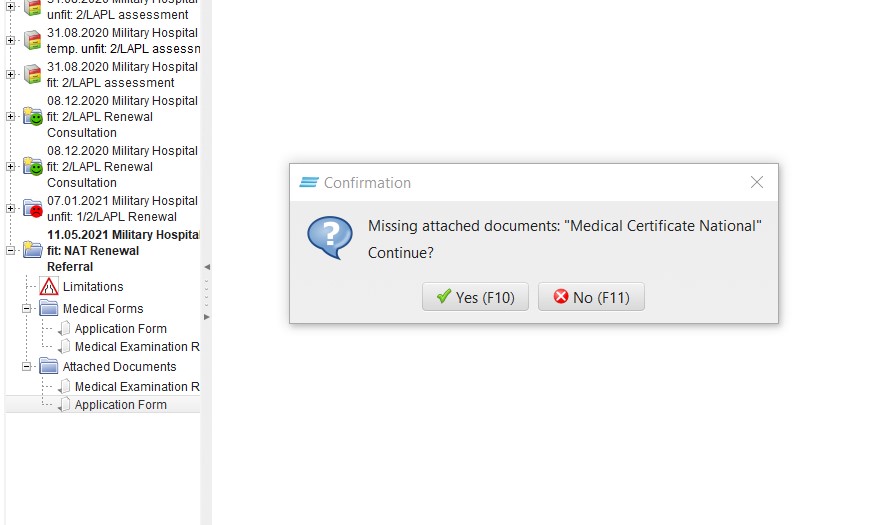 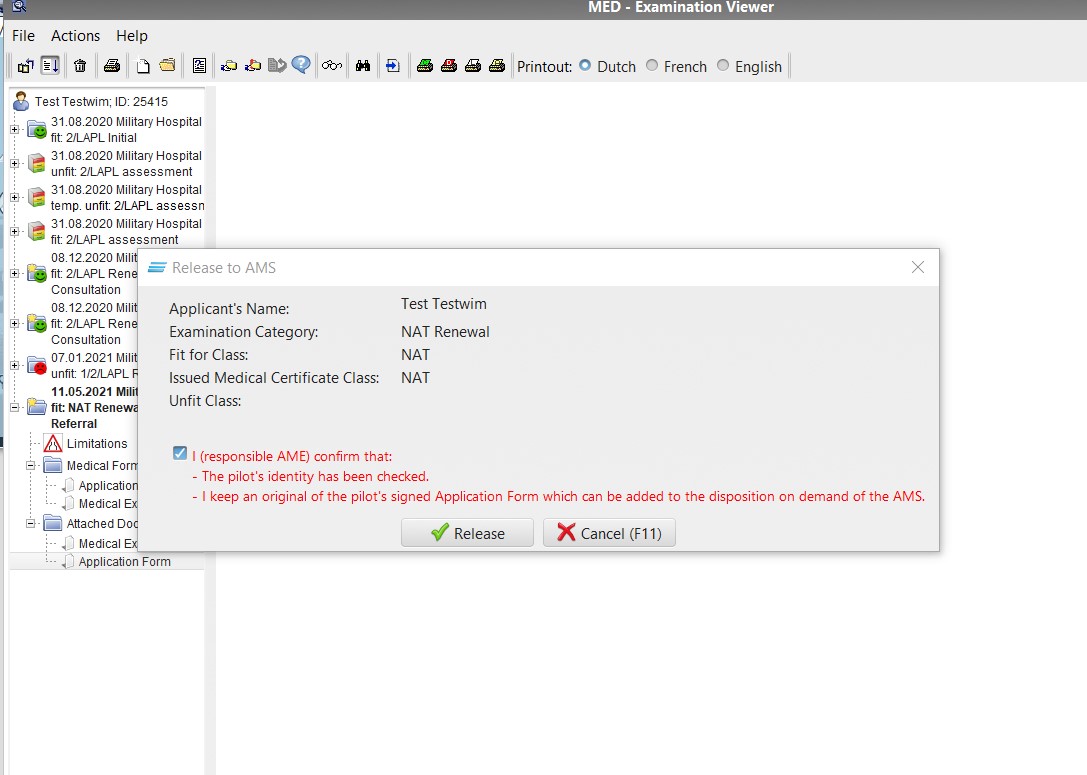 Assessment
Additional testing by AME
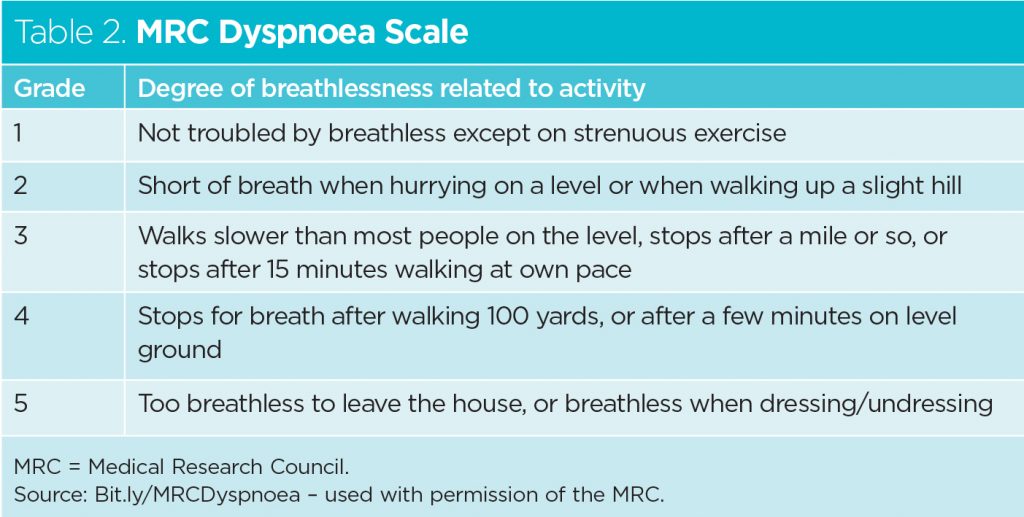 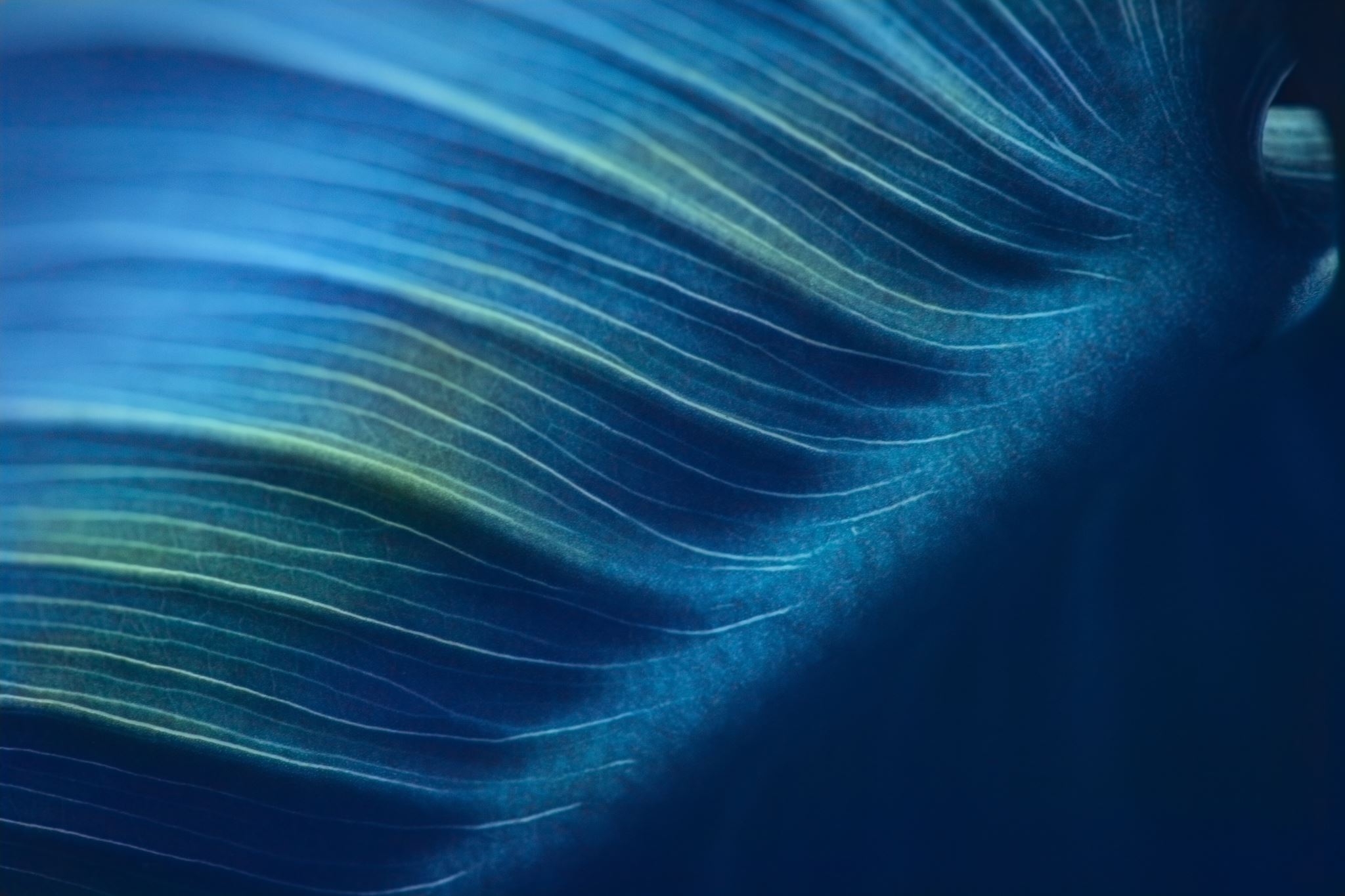 Pulmonary function tests
Vaccin
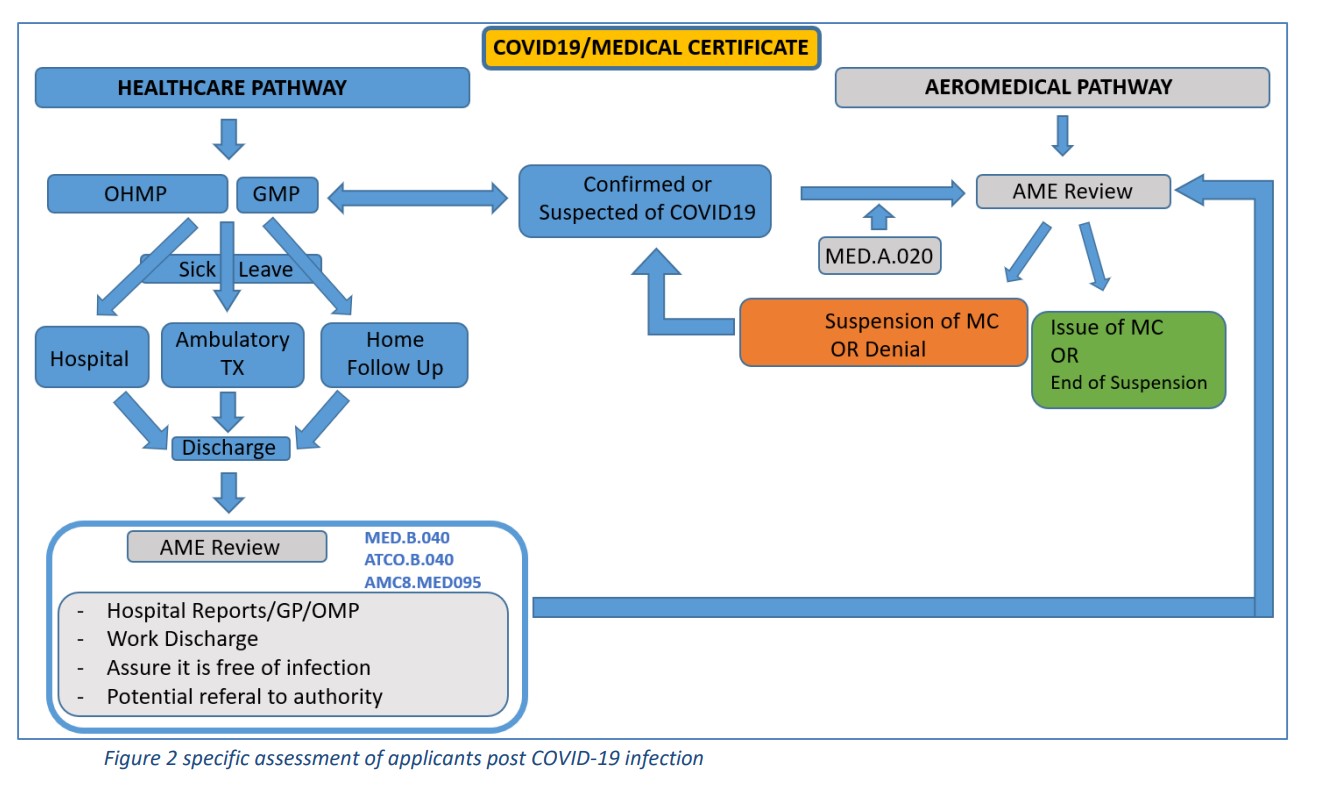 Flow charts
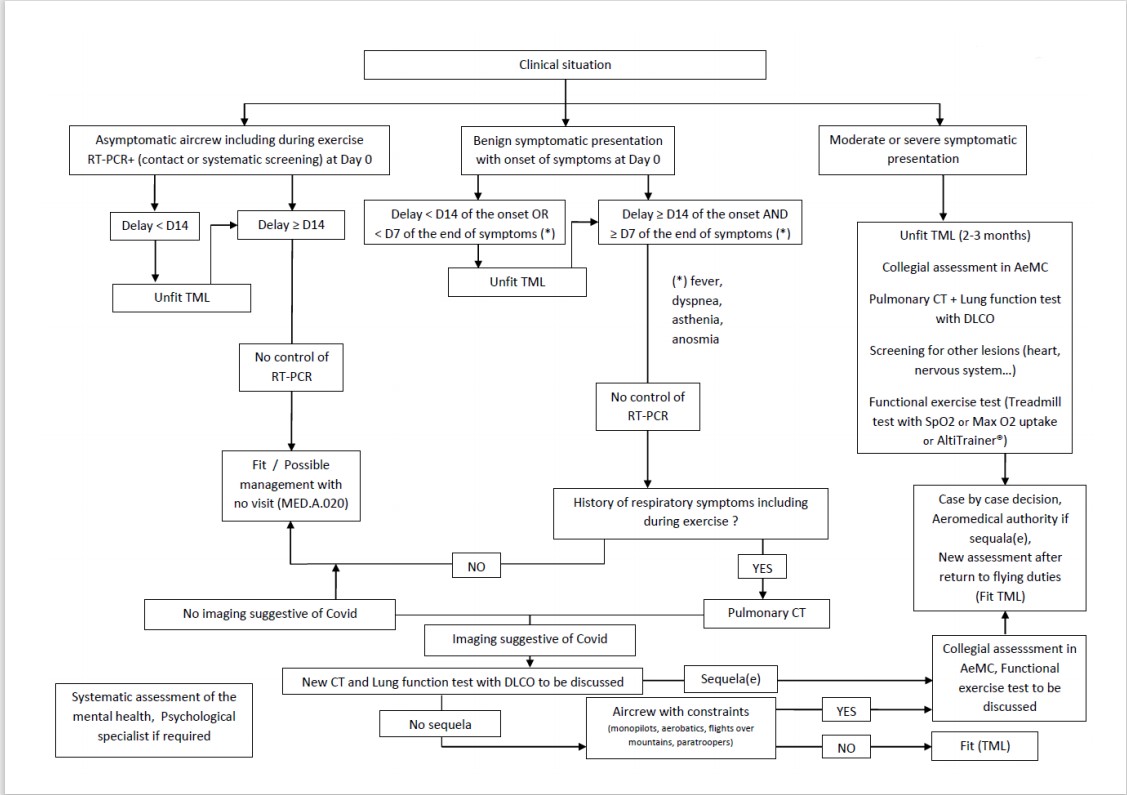 Asymptomatic (including exercise) Test + at day 0
Benign symptoms Onset of symptoms at day 0
Pulmonary CT
CO-RADS score Covid reporting and data system  /   						CT grafische probabiliteit covid 19
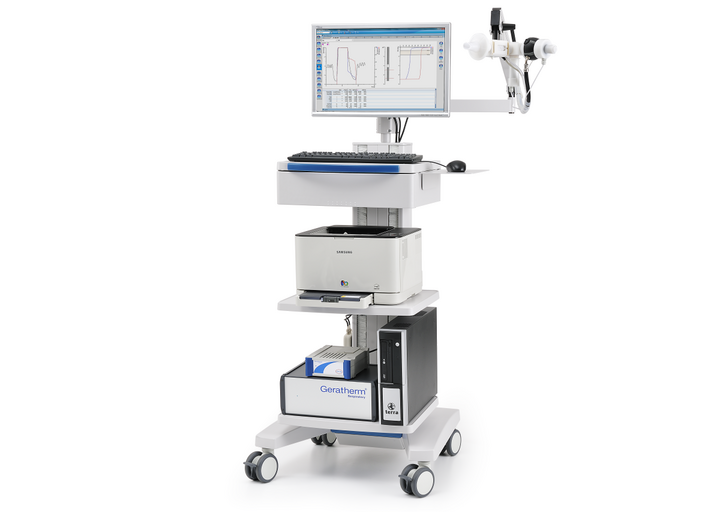 DLCO
Moderate or severe symptomatic presentation
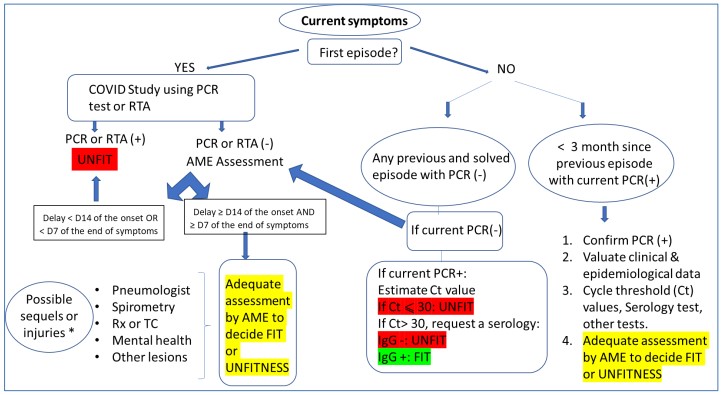 Current symptoms / first episode
Current symptoms  / NOT first episode
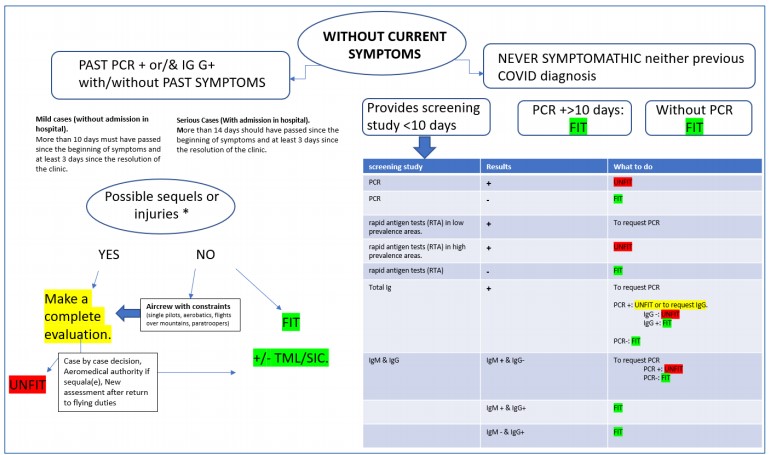 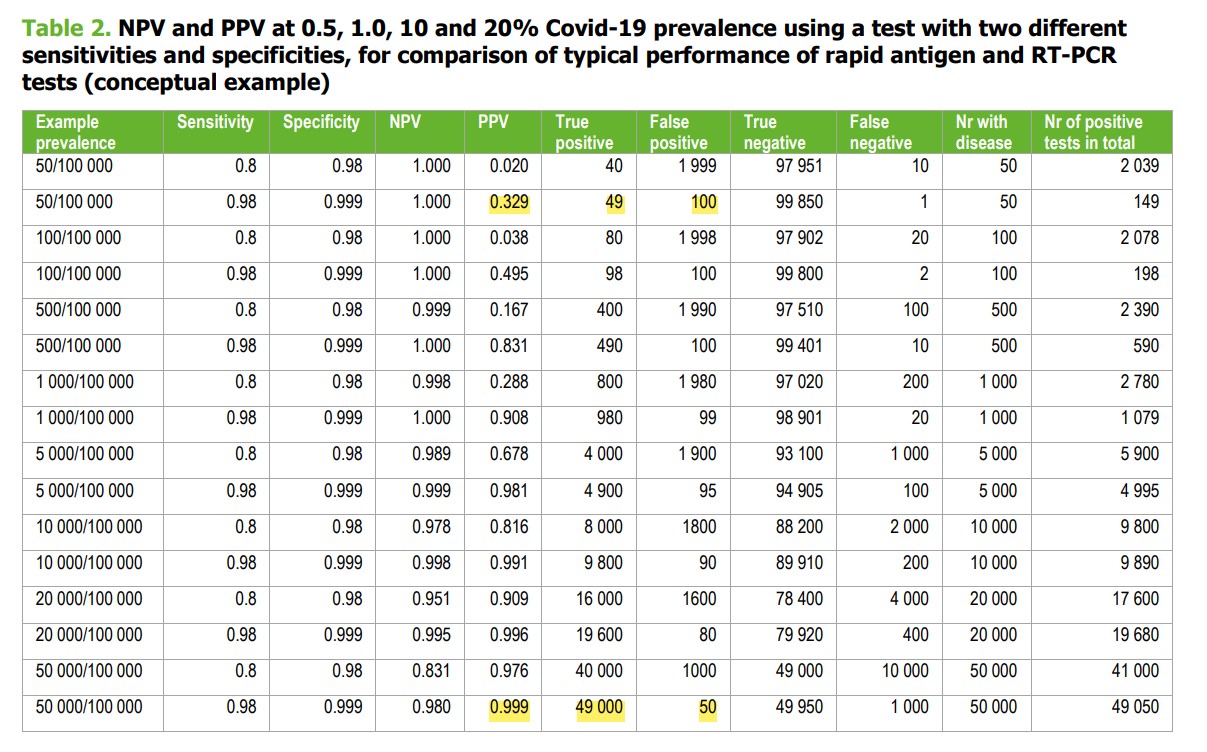 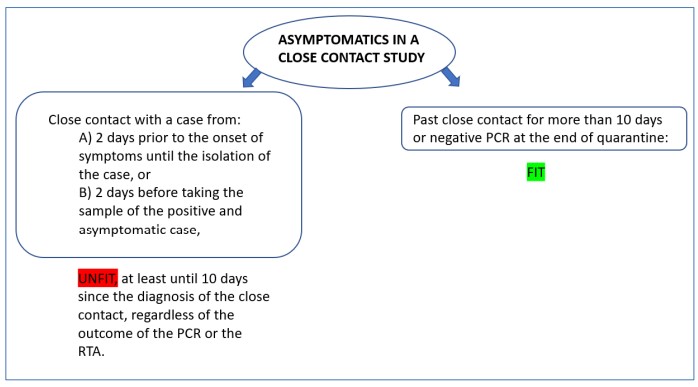 Conclusions and recommendations
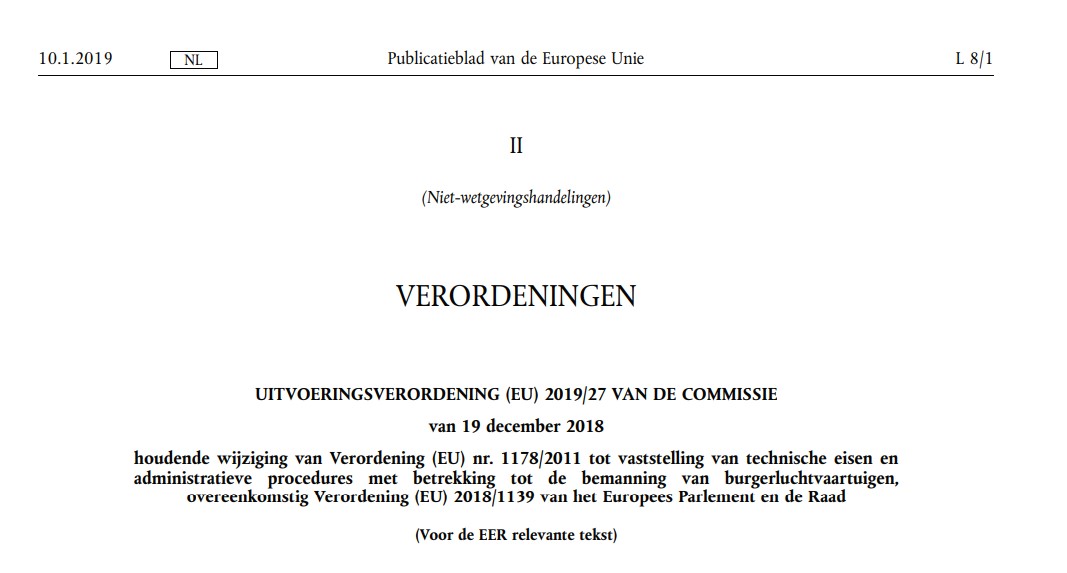 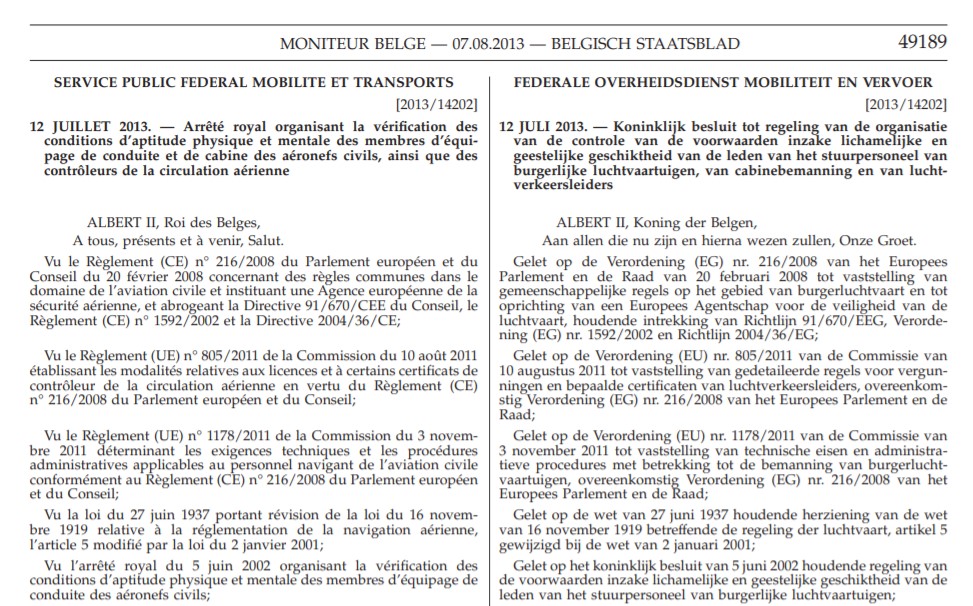 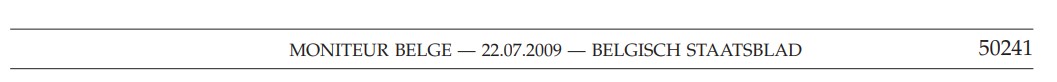 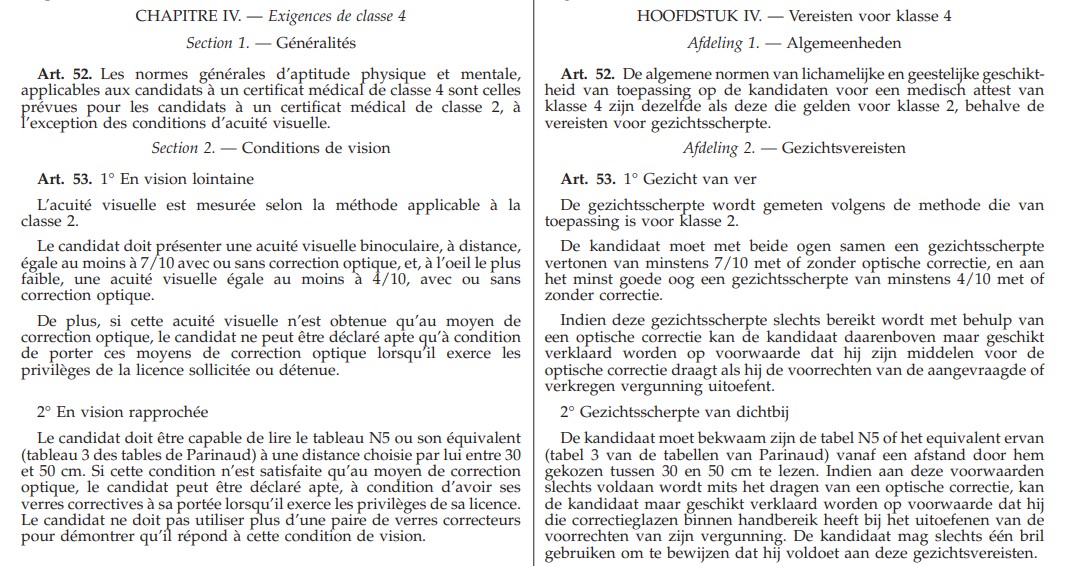 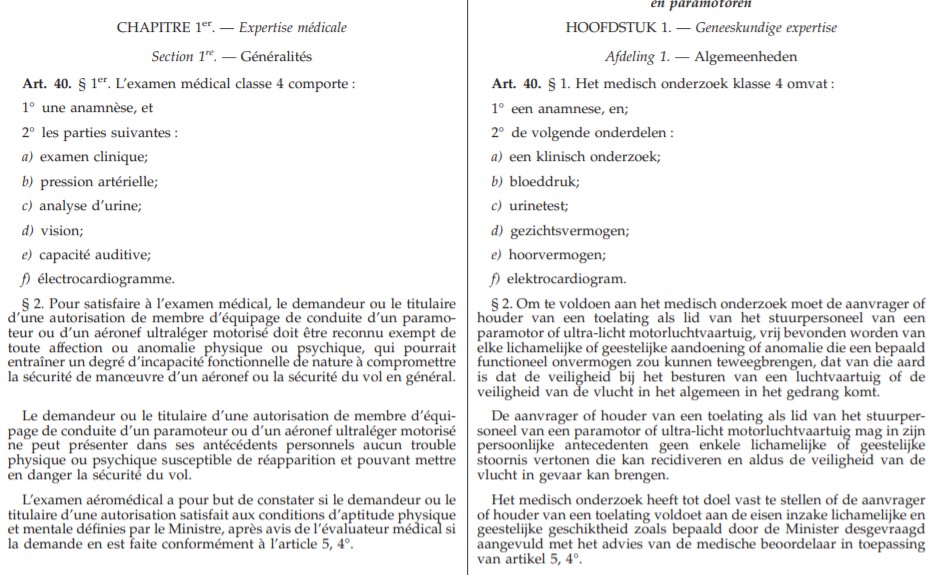 OML/OSLOPL/ORL
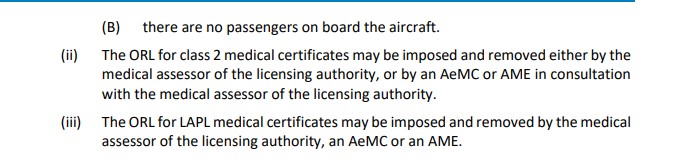 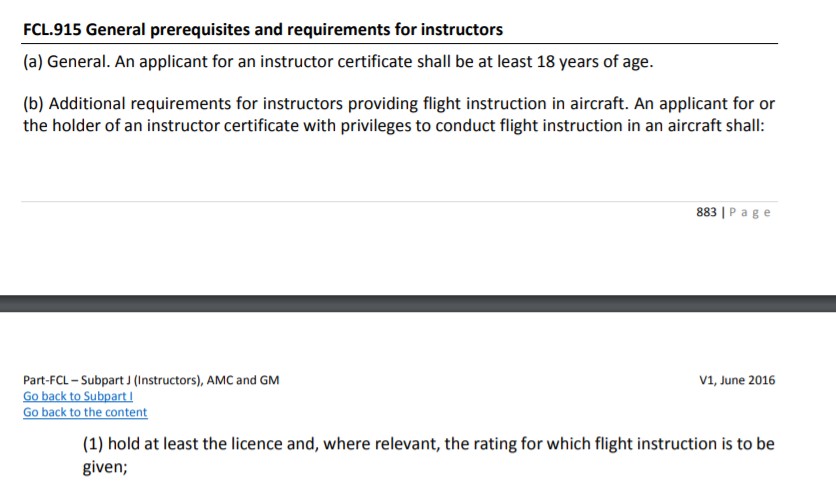 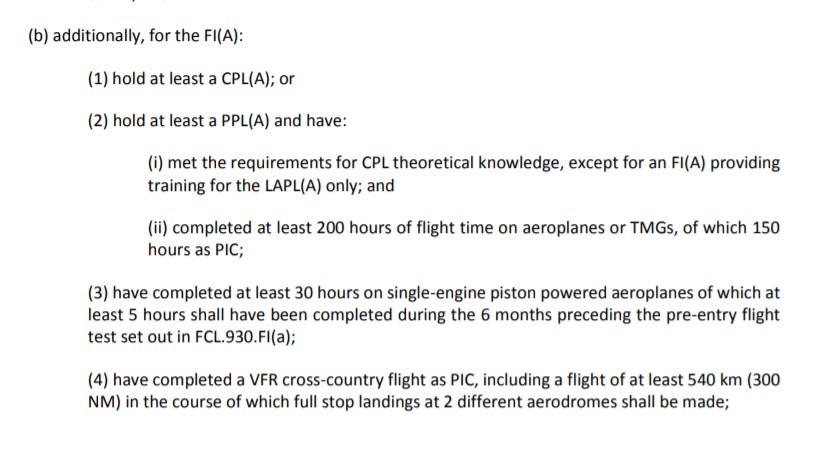 Class 1  thromboembolic
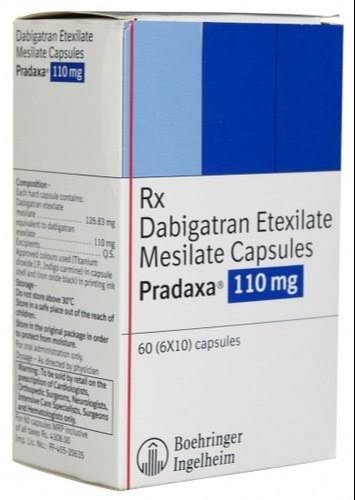 Acceptable DOACS
Dabigatran 
Rivaroxaban
Apixaban
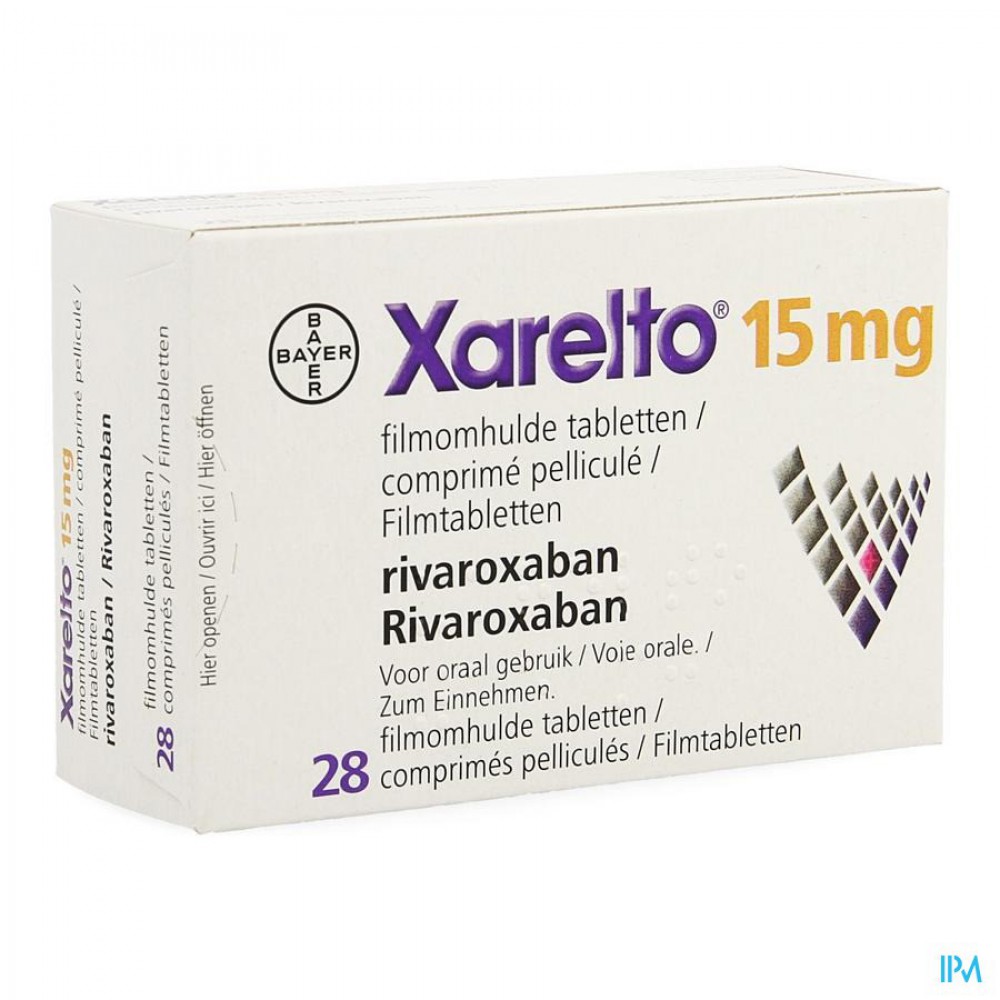 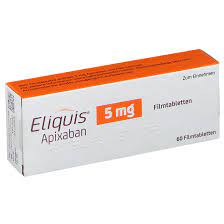 Class 2  tromboembolic
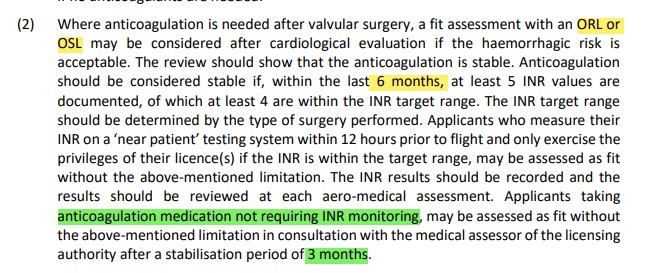 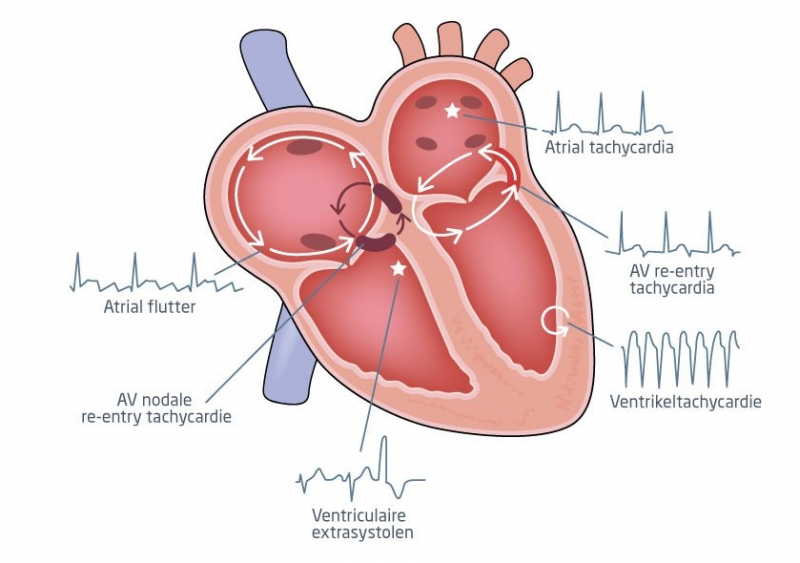 Ablatie
Class 1  ablation
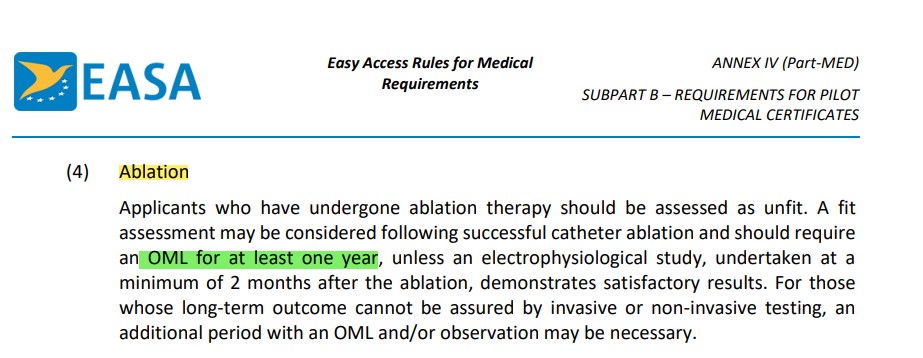 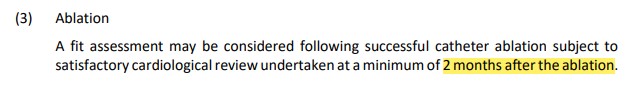 Class 2 ablatie
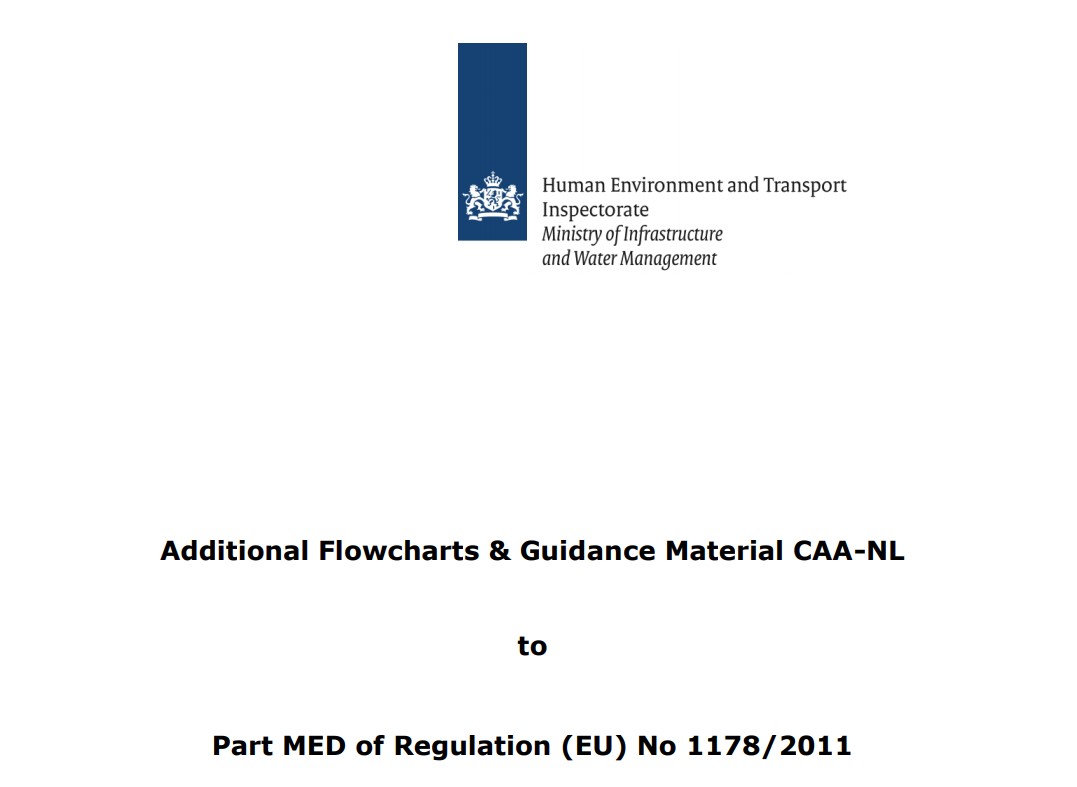 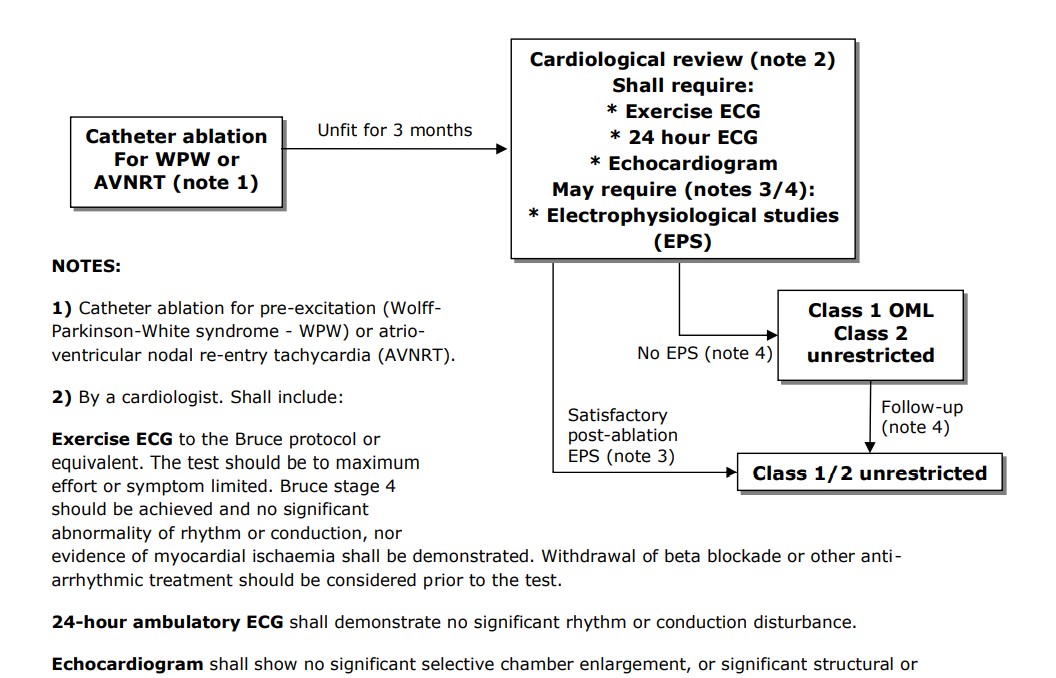 Class 1 pneumothorax
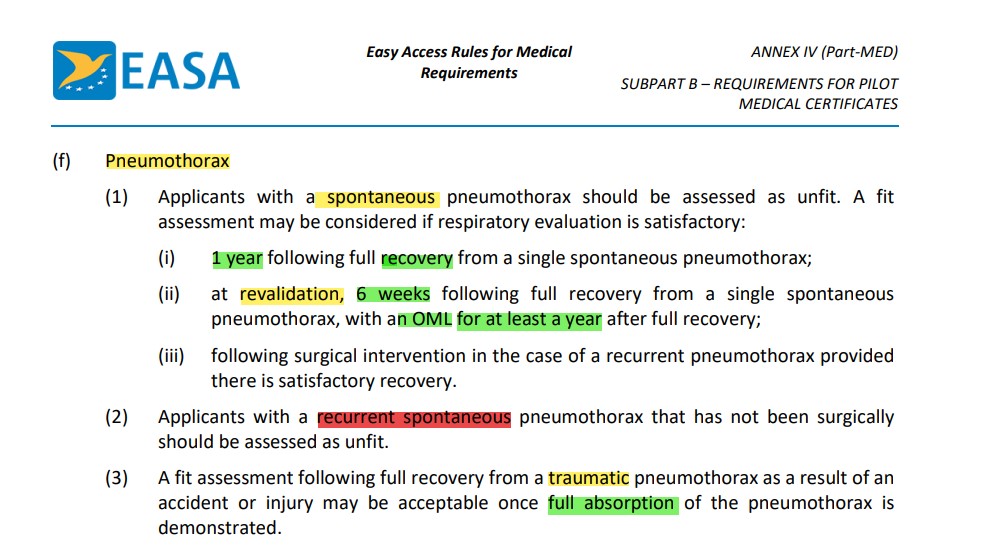 Class 2 pneumothorax
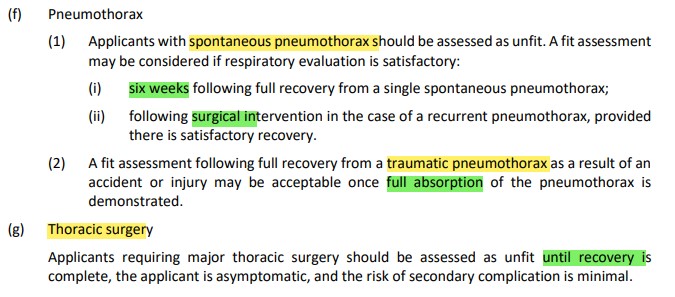 Abdominal surgery
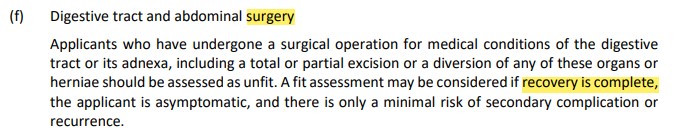 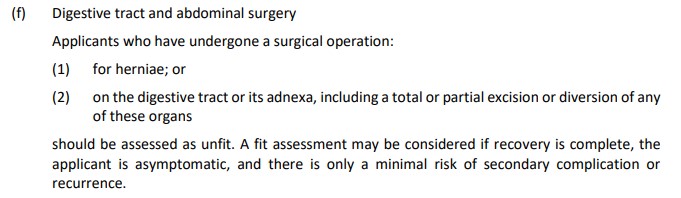 Abdominal surgery
Class 1 obesity
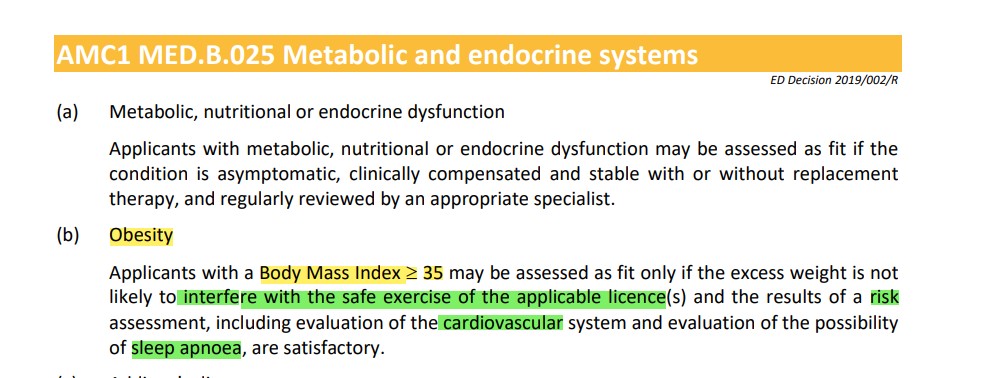 Obesity
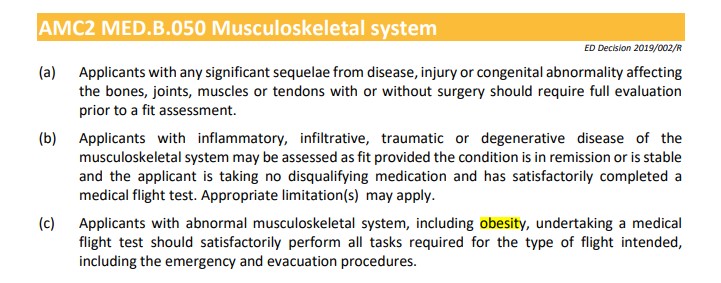 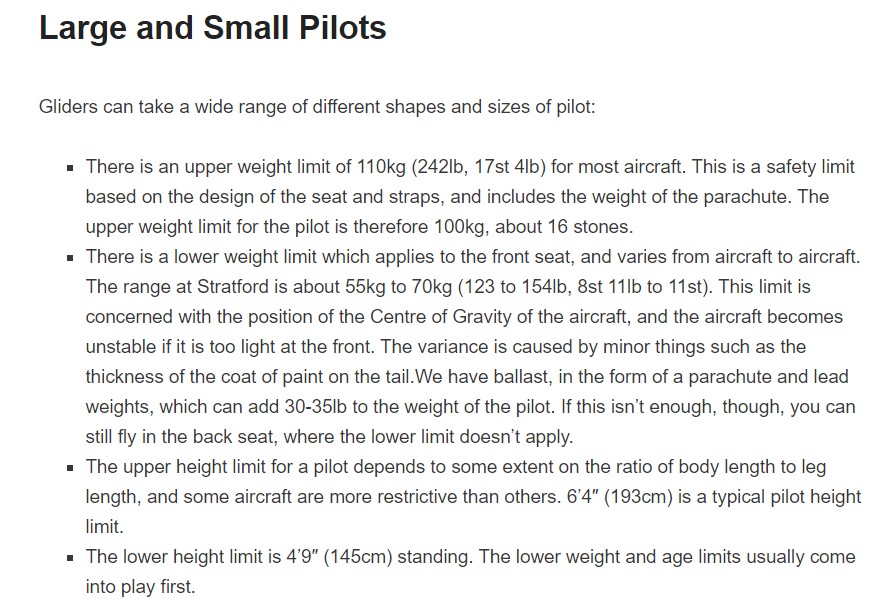 Visual acuity
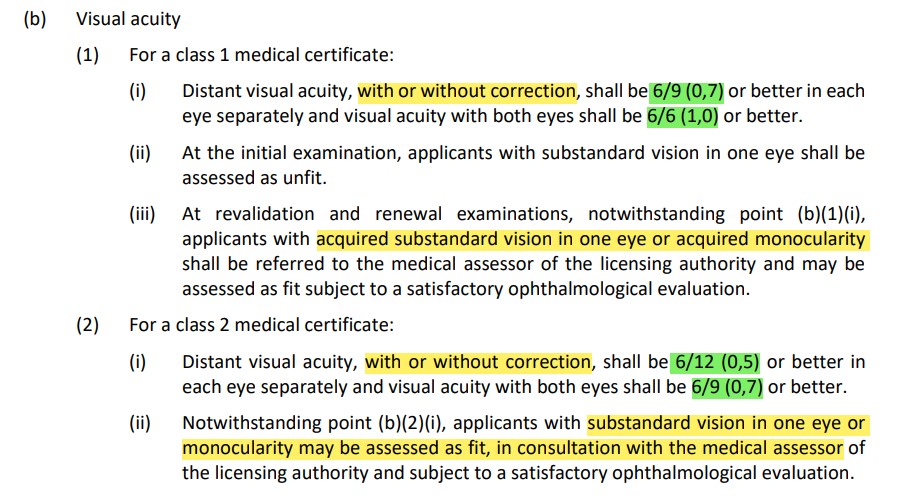 Class 1 monocularity
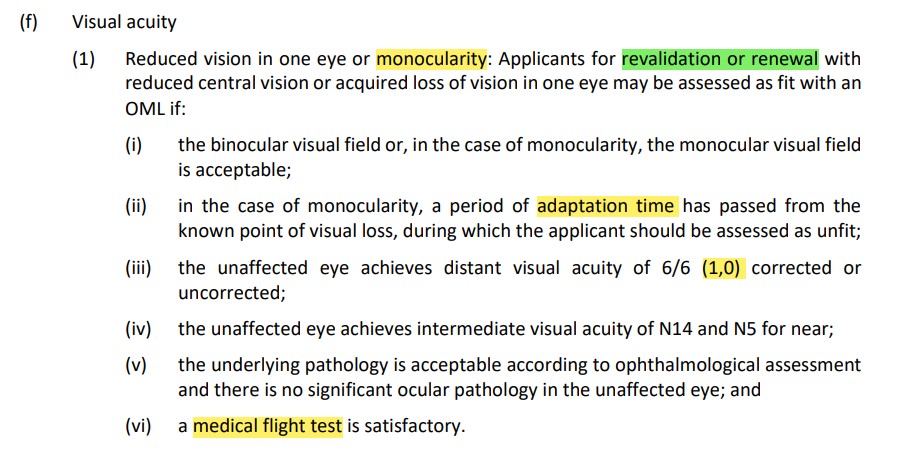 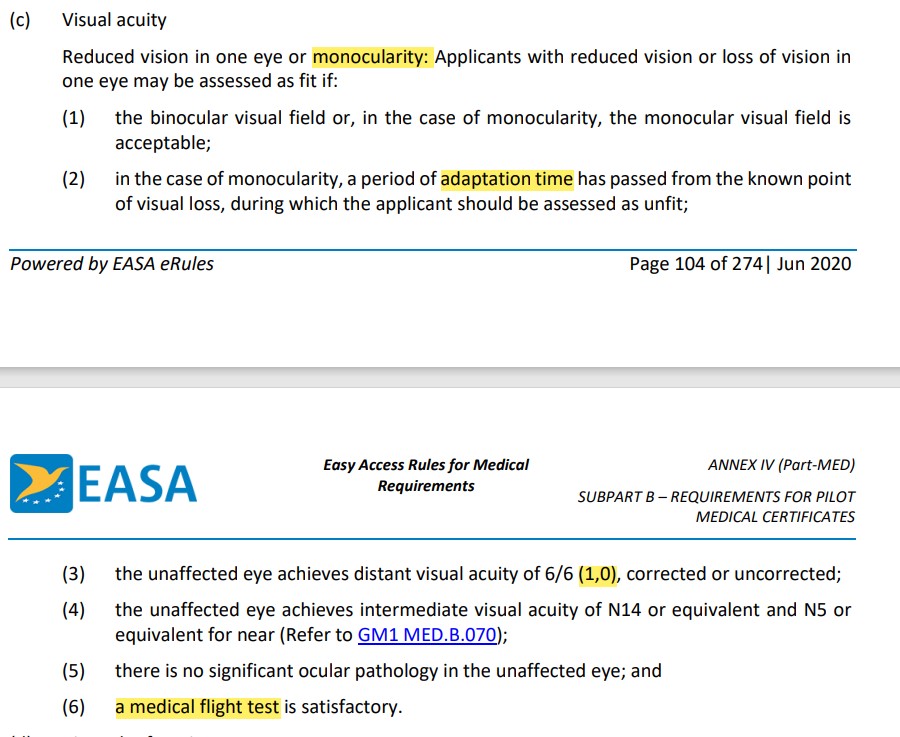 Class 2 monocularity
Class 1/2 Binocular function
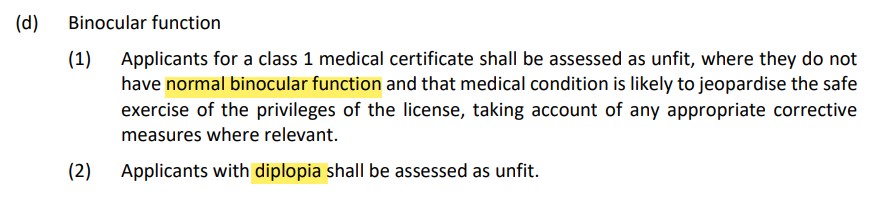 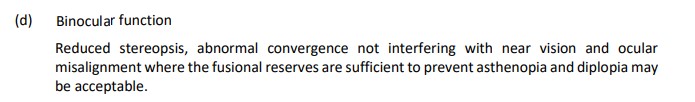 Verordening  Contactlenzen
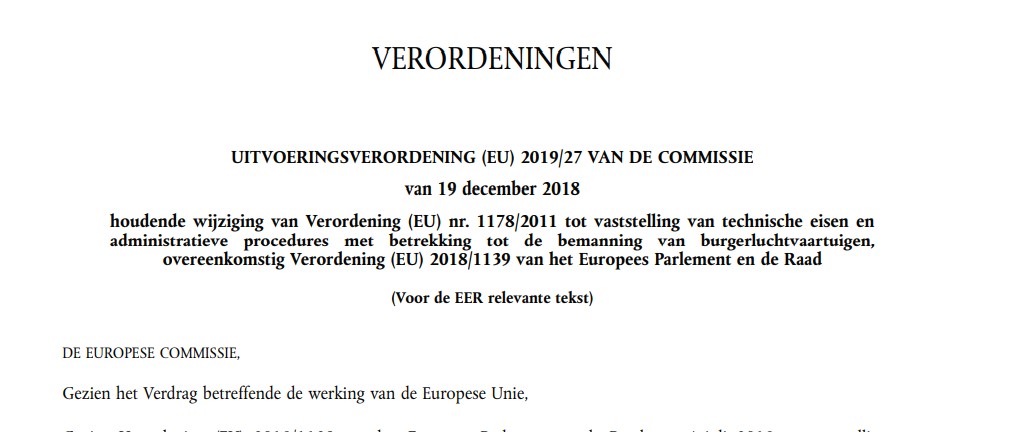 Contactlenzen
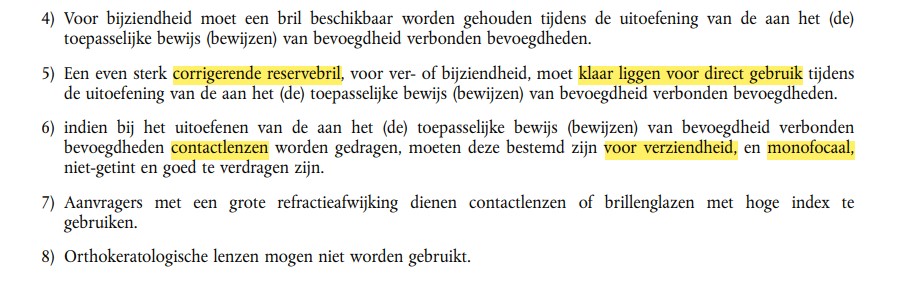 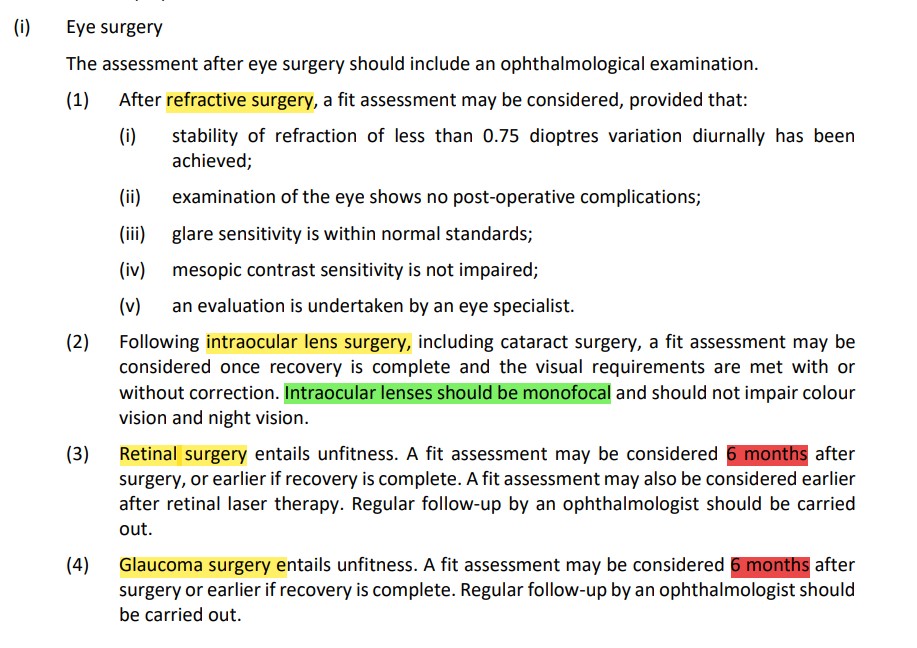 Class 1 Eye surgery
Class 2 eye surgery
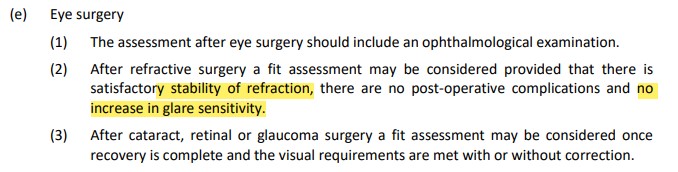 Multifocal IOL
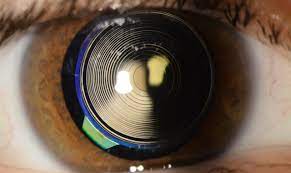 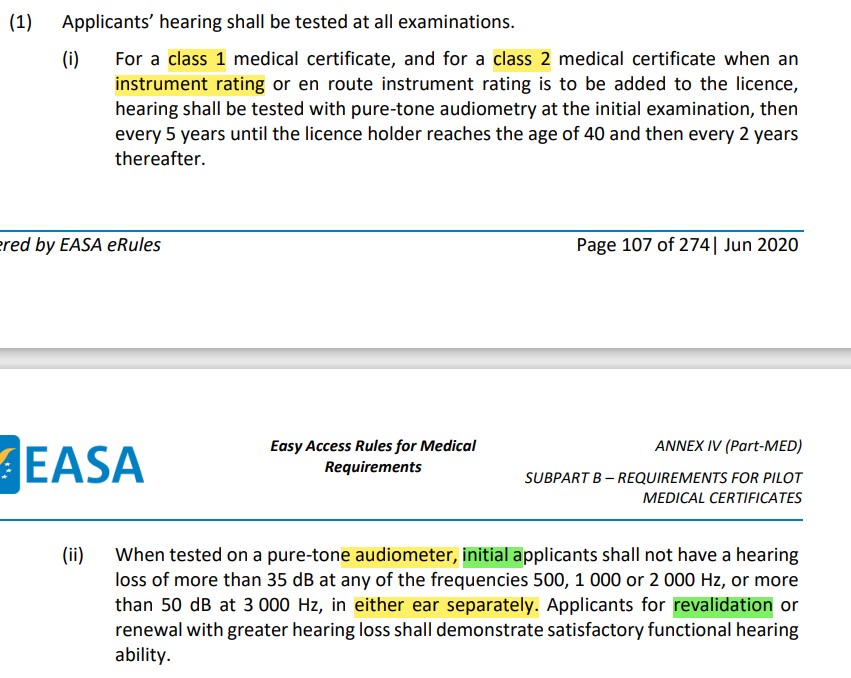 Class 1 hearing
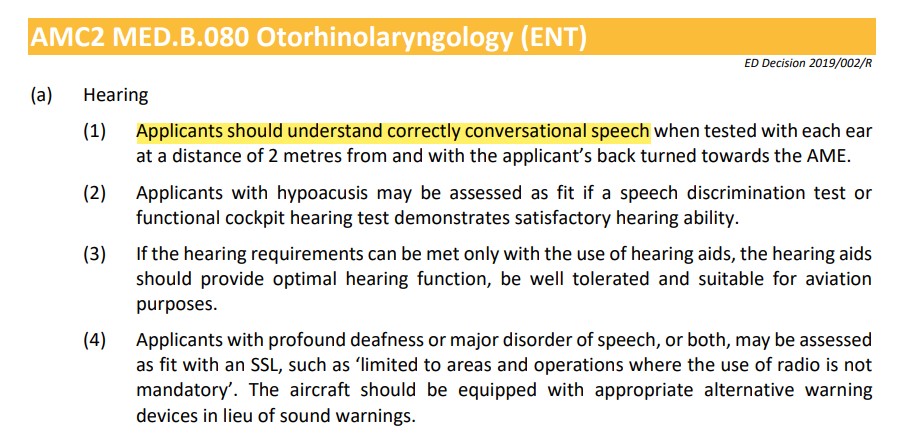 Class 2 hearing